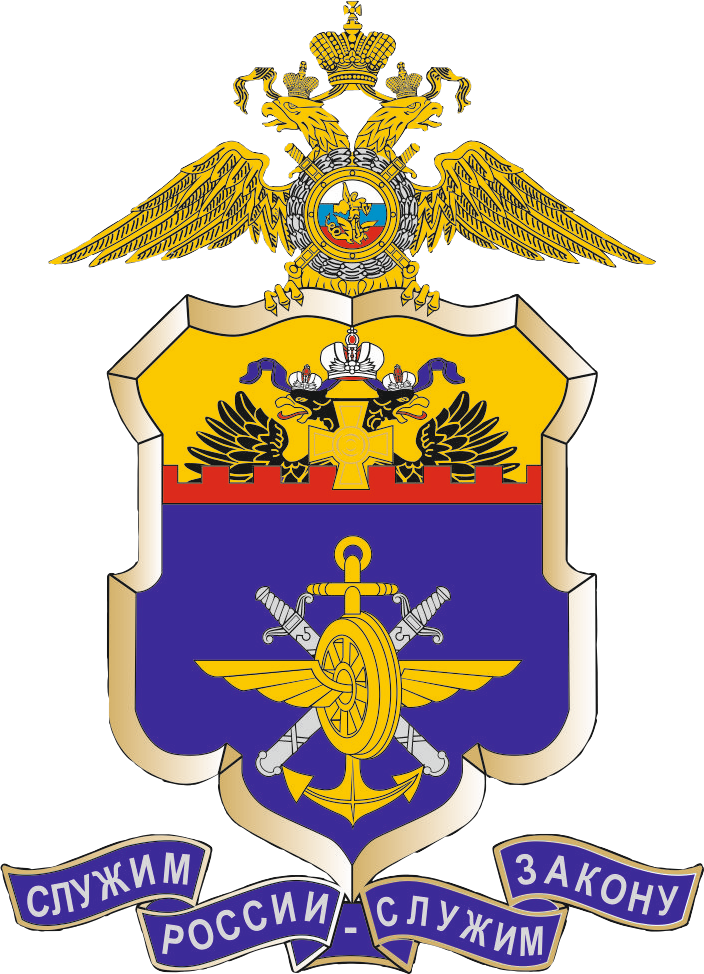 Управление на транспорте МВД России по Южному федеральному округу
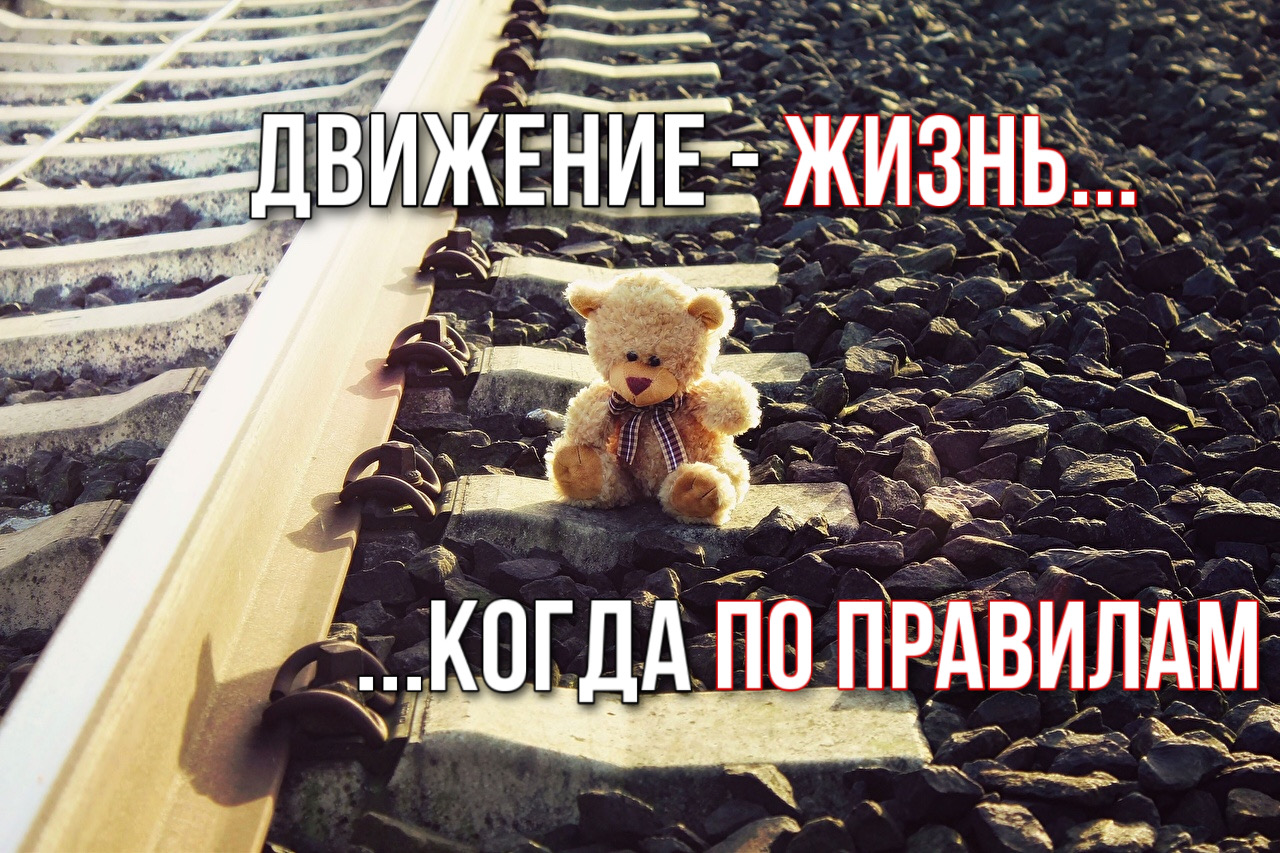 г. Краснодар
ПРАВИЛА БЕЗОПАСНОГО ПОВЕДЕНИЯ НА ЖЕЛЕЗНОЙ ДОРОГЕ
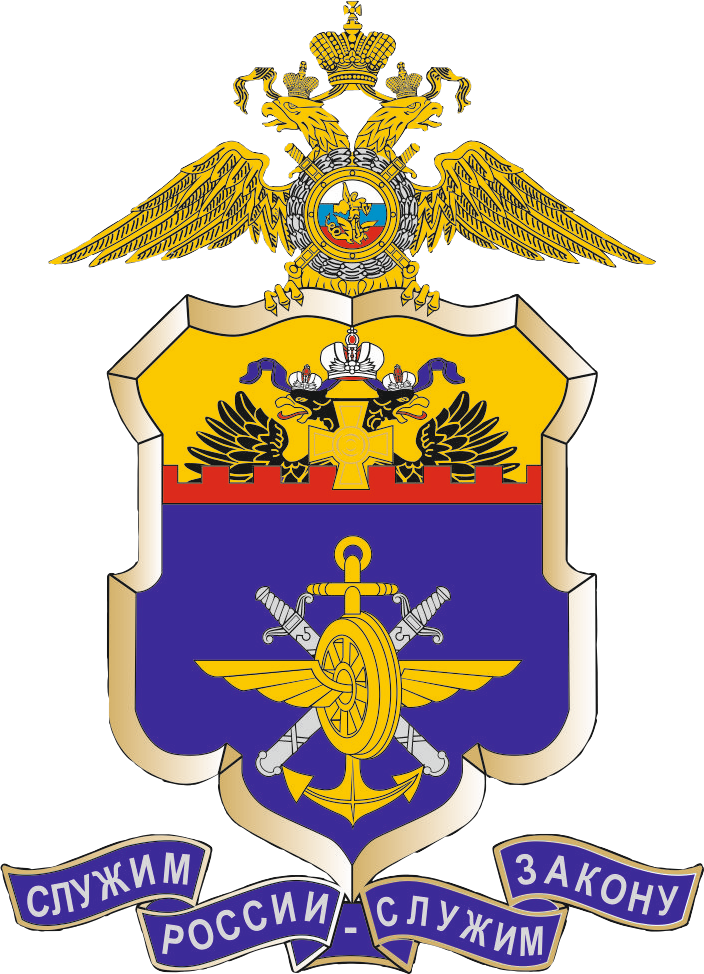 Наушники и гаджеты  - коварные вещи, которые мешают тебе сосредоточиться.
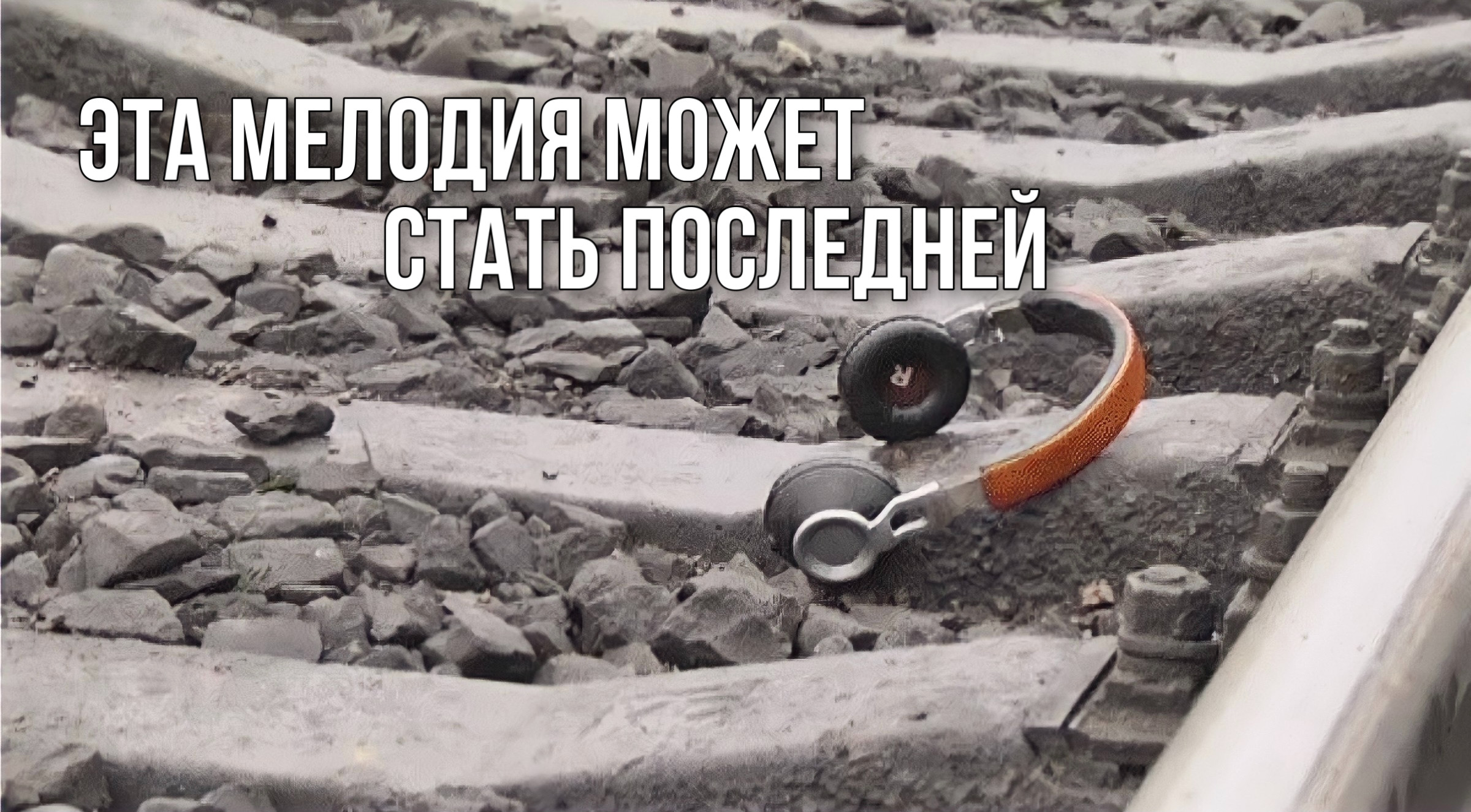 Сними наушники и капюшон.
Переходи железнодорожные пути в установленном месте. Не перебегай перед движущимся поездом  Тормозной путь поезда до 1000 метров.
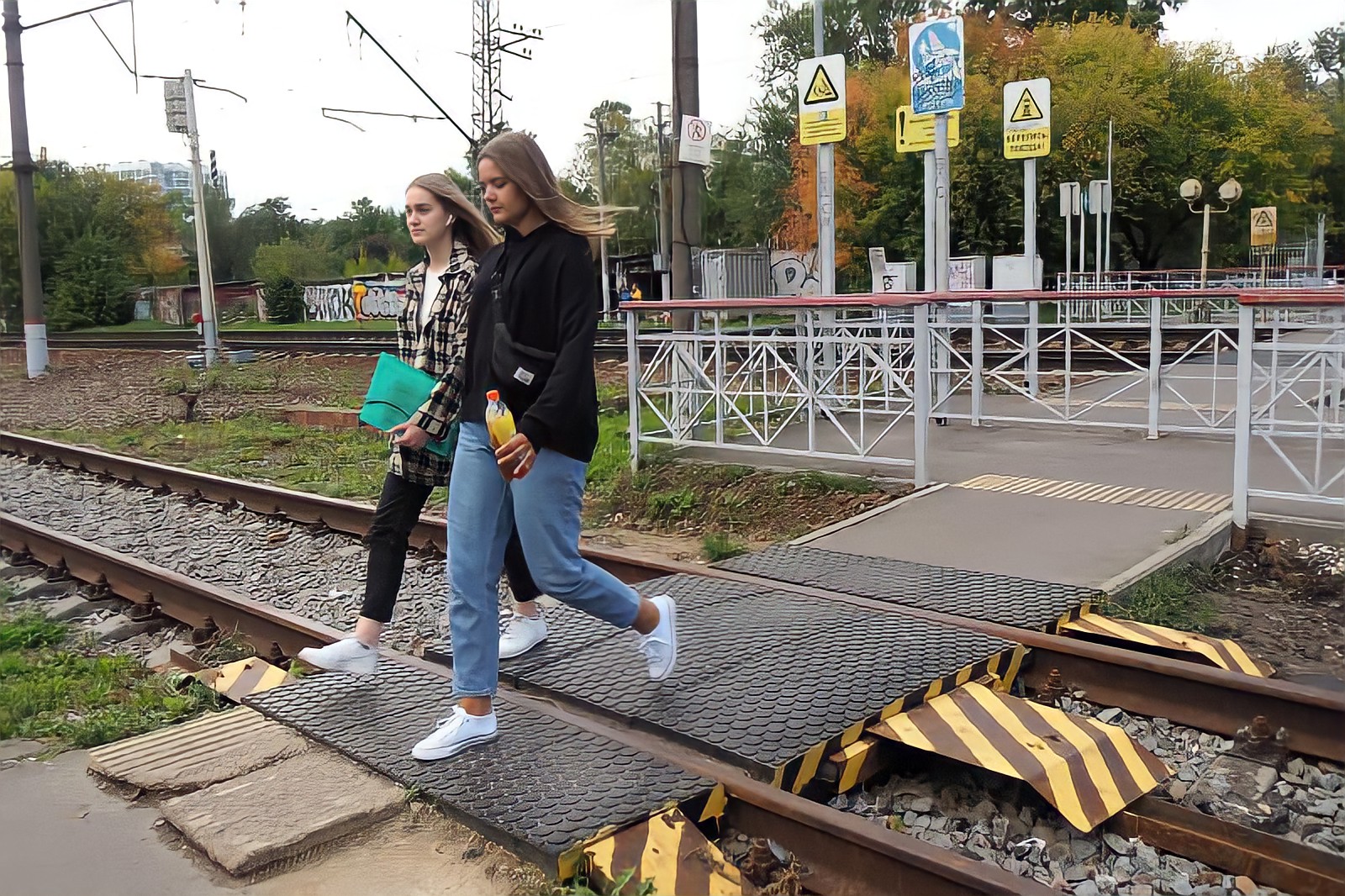 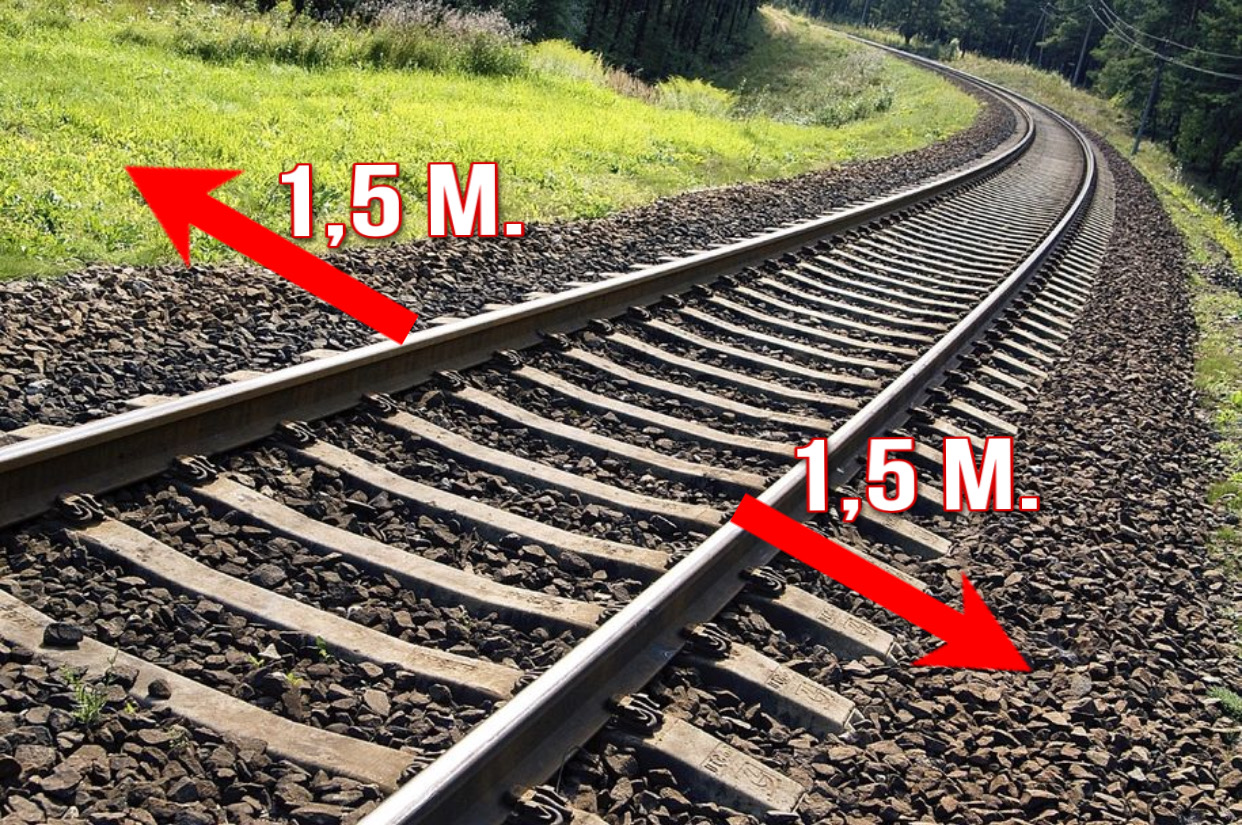 Не приближайся к железной дороге на расстояние ближе 1,5 метров. Создаваемый поездом воздушный поток затягивает под колеса.
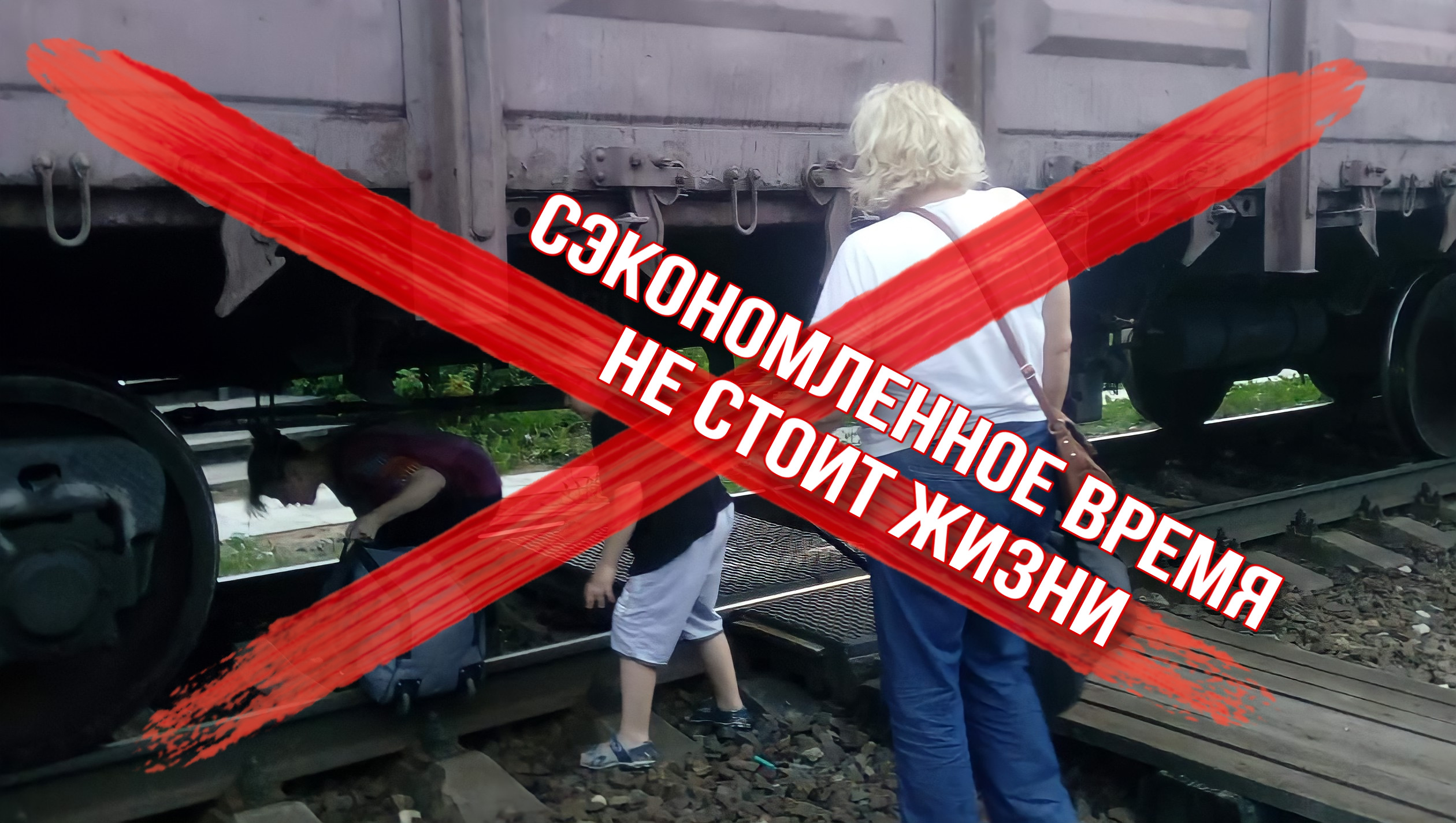 ЖЕЛЕЗНАЯ ДОРОГА-ТЕРРИТОРИЯ ПОВЫШЕННОЙ ОПАСНОСТИ
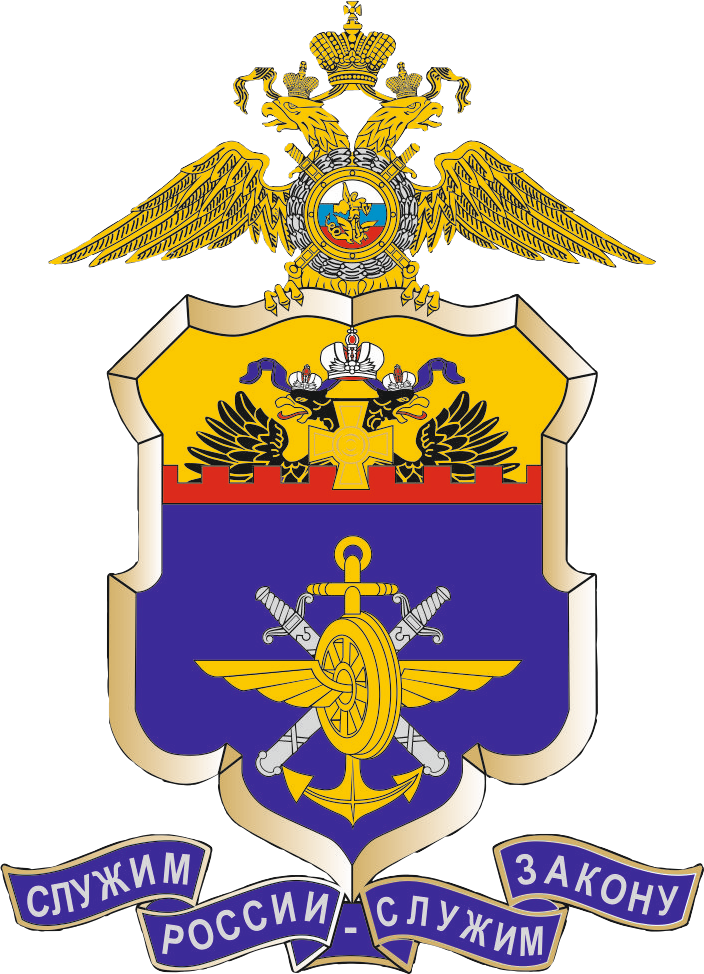 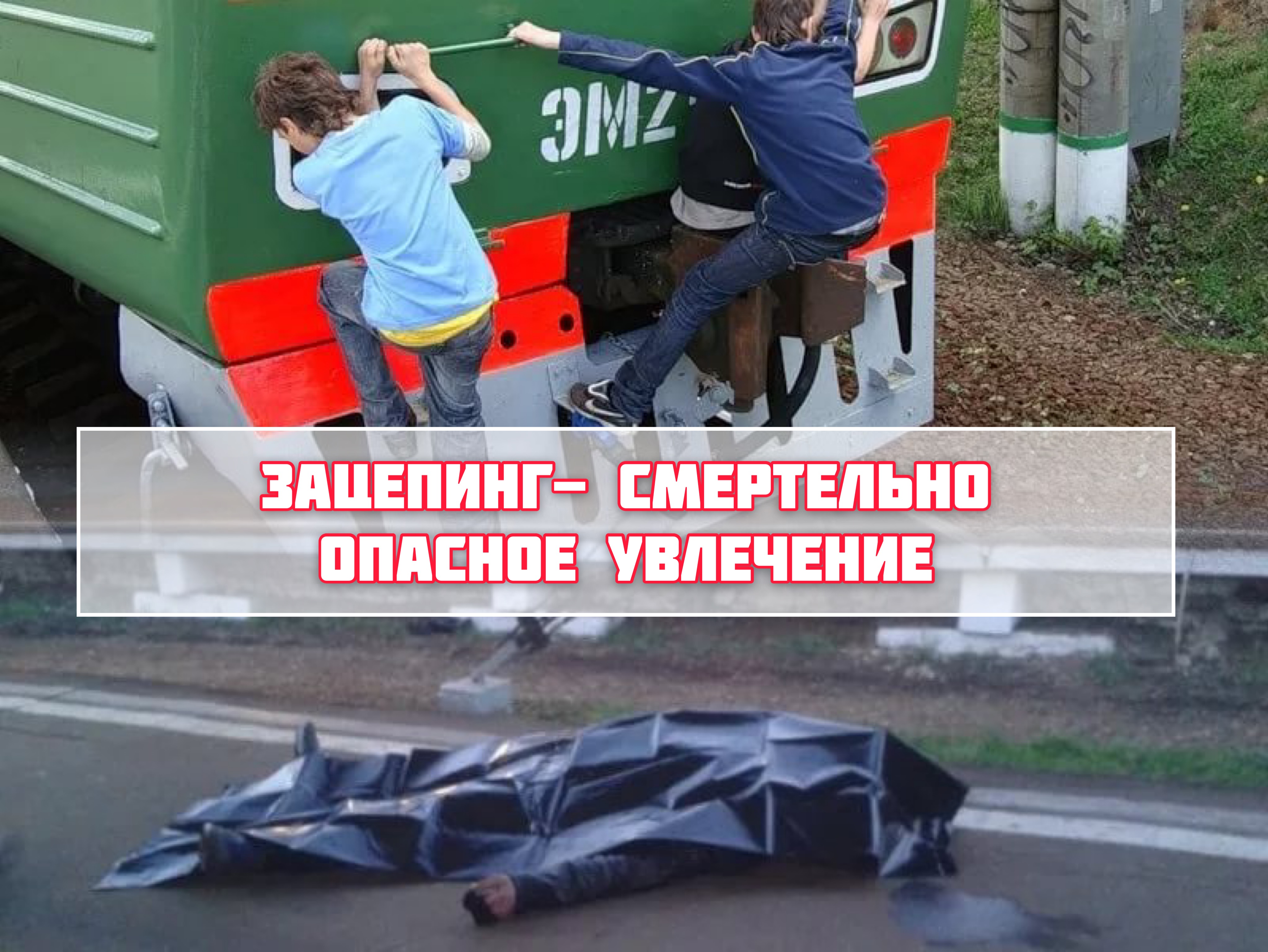 Число пострадавших детей на железных дорогах России ежегодно составляет до 60 человек, более 50% из них погибают!
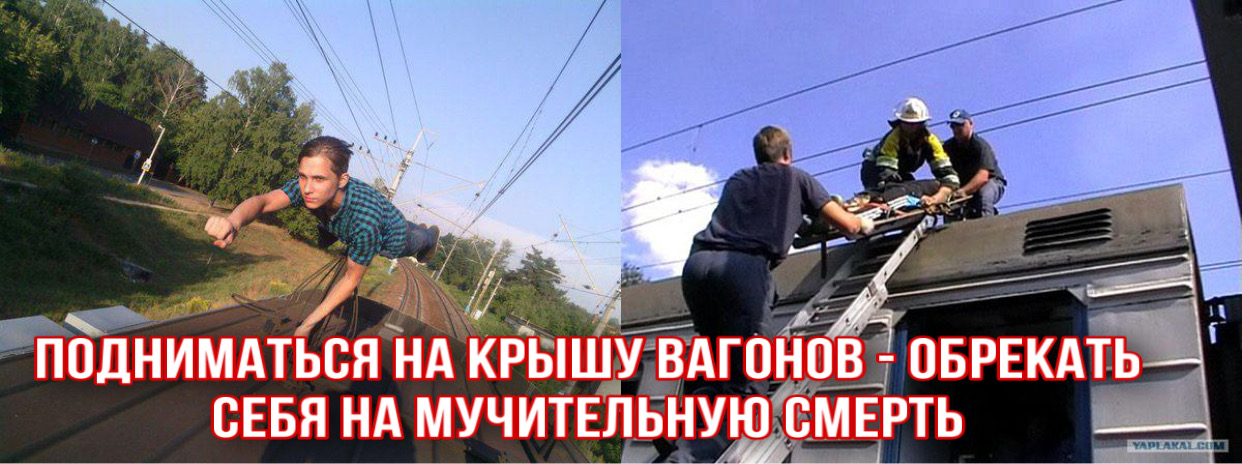 Напряжение в контактной сети составляет 27500 Вольт (в розетке 220 вольт).
Родители, где сейчас ваши дети?
СПОРТ-АЛЬТЕРНАТИВА ЭКСТРЕМАЛЬНЫМ РАЗВЛЕЧЕНИЯМ
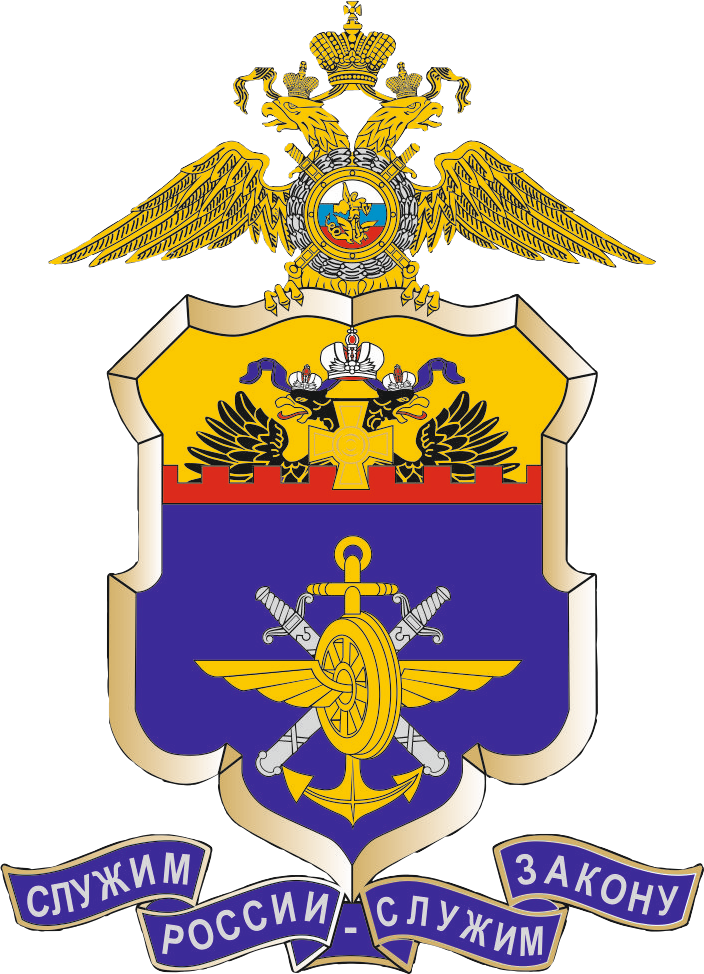 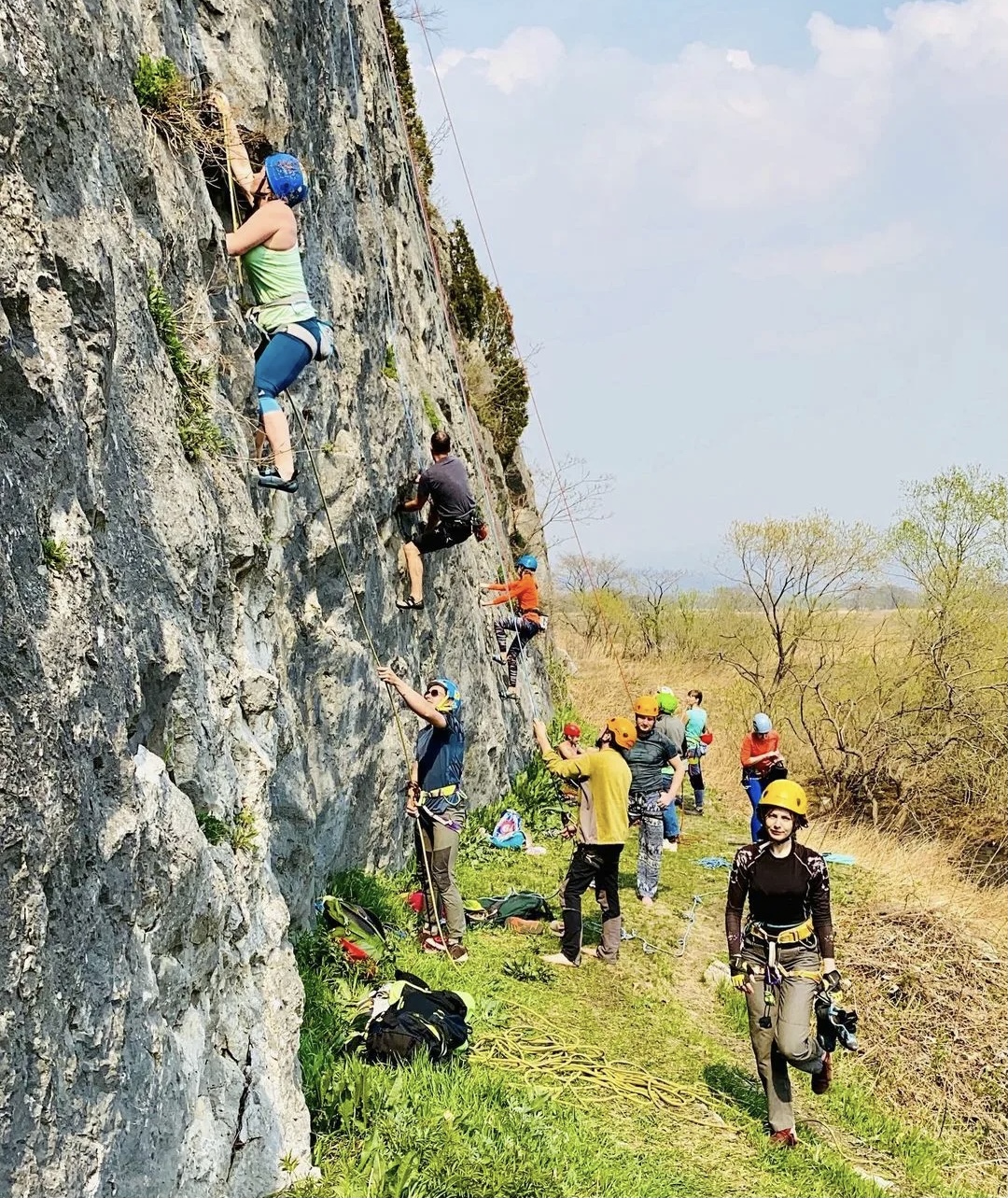 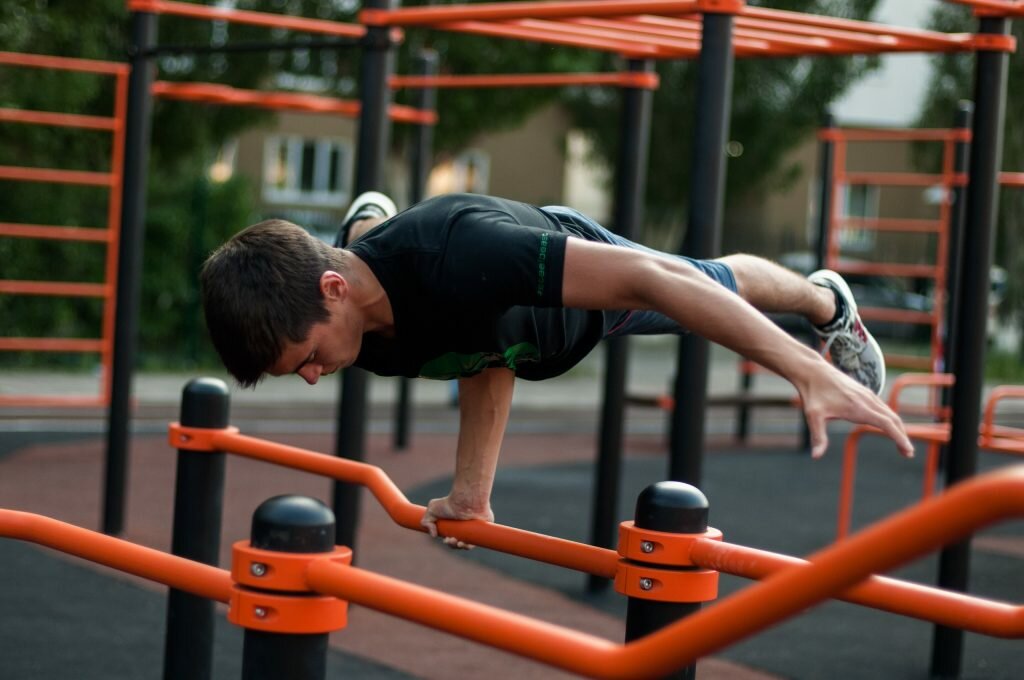 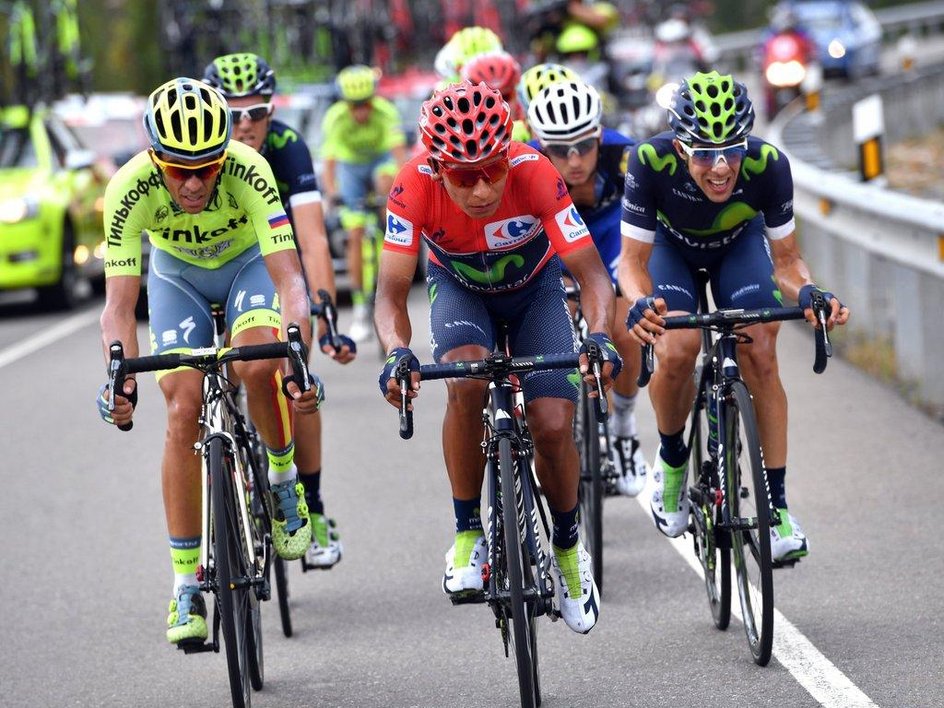 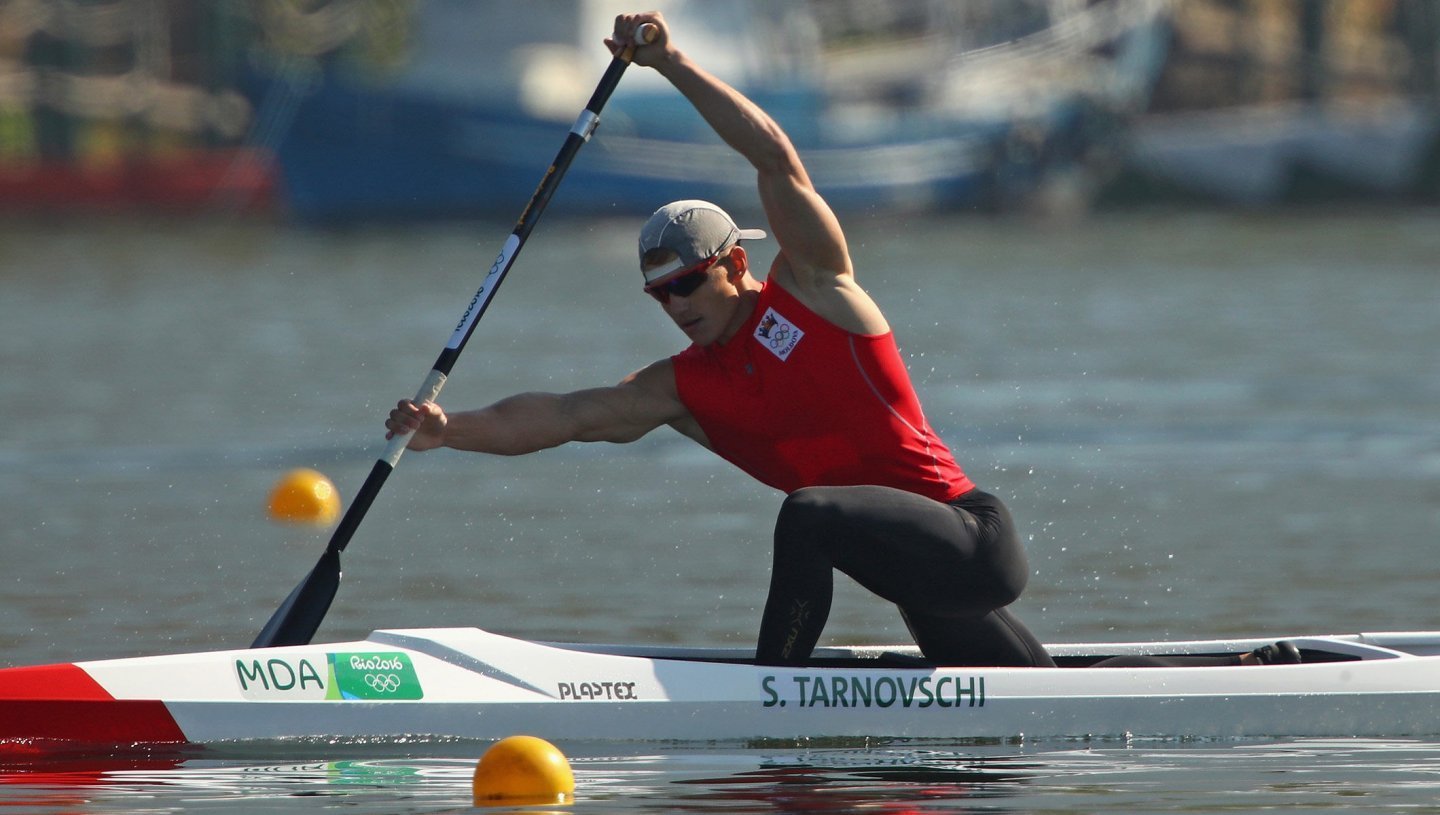 Если вы стали свидетелями преступления или сами попали в беду на объектах железнодорожного транспорта, обратитесь за помощью в дежурные части полиции на транспорте:
Краснодарское ЛУ МВД России на транспорте 8(861) 214-75-87
Сочинское ЛУ МВД России на транспорте 8(622)60-94-02
Крымское ЛУ МВД России на транспорте 8(3652)66-28-04
Новороссийский ЛО МВД России на транспорте 8(617)60-47-71
Анапский ЛО МВД России на транспорте 8(6133)3-37-14
Телефон доверия УТ МВД России по ЮФО – 8(612)-214-32-39.